Travaux d’installation eau et gaz
Référence de l’annonce : AK16012024
Secteur activité : PLOMBERIE CHAUFFAGE
Département : Seine St Denis (93)
Localisation :  Livry Gargan
Prix : 2 400 000€

Description (2 pages) : 
Année création de l’entreprise :  2014
Cause de la cession : Autre projet
Locaux :  Locaux d’environ 100m2 – loyer 1 350€
Descriptif activité :  Travaux d’installation eau et gaz – tuyauteries  industrielles – Installations thermiques - dépannages
Type de clientèle : Clientèle de grands comptes comme Dalkia – Engie – Idex – Cram - Pour la plupart contrat cadre 
Carnet de commande : en flux tendu 15 jours
Détails matériels :  Outillage électro portatif – informatique - logiciel
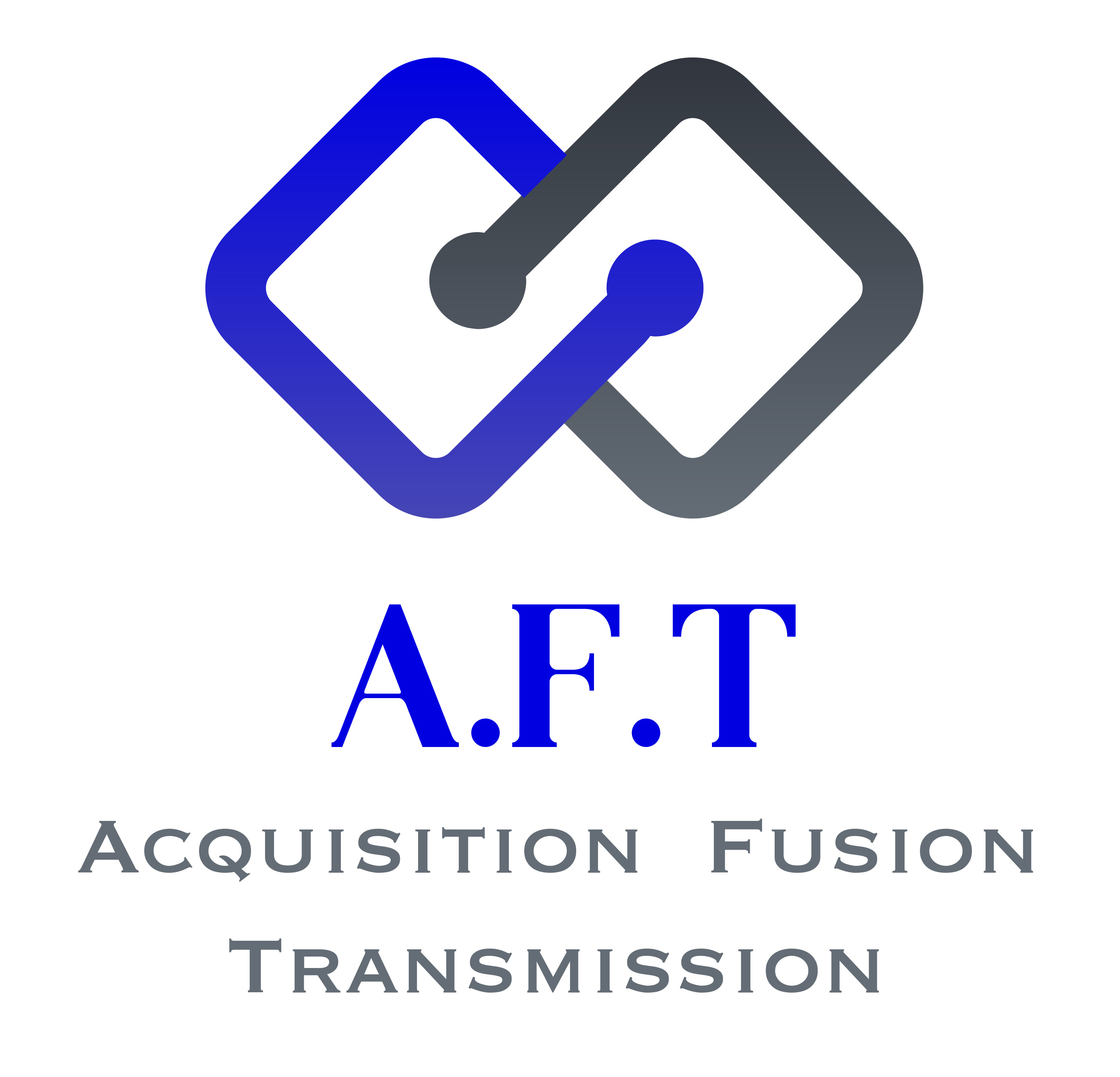 Réalisation A.F.T. / 06.58 09 46 17 / contact@infos-aft.com
Acquisition 
Fusion
Transmission
Spécialiste dans la transmission d’entreprises de 1 à 40 salariés 
Transport / logistique / bâtiment / industrie / commerce de gros
www.ventes-entreprises.com
Détails véhicules : 14 véhicules location longues durée
Nombre de salariés : 15 + 2 dirigeants 
Rôle du dirigeant : Devis – planning - gestion
C.A. : + 2 440 000€
Bilan connu au : 31/12/2024
Masse salariale brut hors charges patronales : 471 000€
Résultat d’exploitation : 695 000€
Capitaux propres : 546 000€
Valeur souhaitée des titres : 2 400 000€
Accompagnement pour la reprise : Le cédant est disposé à accompagner le repreneur 
Dossier de présentation : Dossier détaillé de 41 pages + 9 pièces en annexe transmis après signature d’une lettre d’engagement de confidentialité complétée et acceptée 
Les informations sur les risques auxquels ce bien est exposé sont disponible sur le site Géorisques : www.georisques.gouv.fr
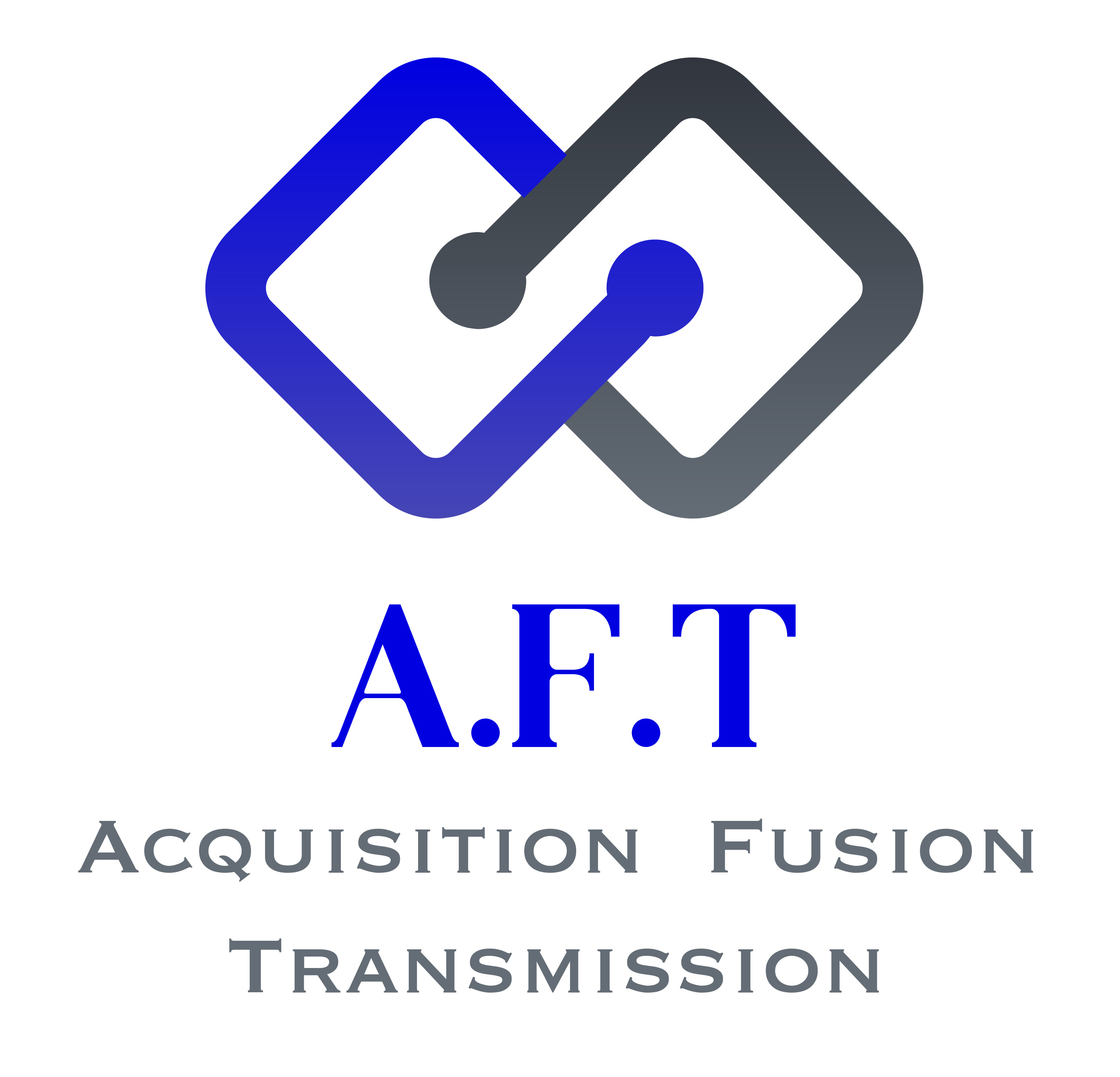 Réalisation A.F.T. / 06.58 09 46 17 / contact@infos-aft.com
Acquisition 
Fusion
Transmission
Spécialiste dans la transmission d’entreprises de 1 à 40 salariés 
Transport / logistique / bâtiment / industrie / commerce de gros
www.ventes-entreprises.com